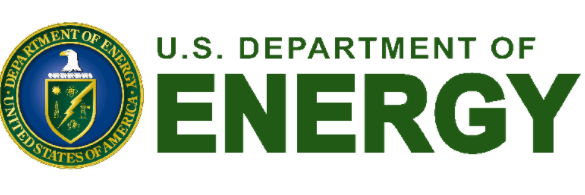 Commercial Buildings Energy Assessment Program
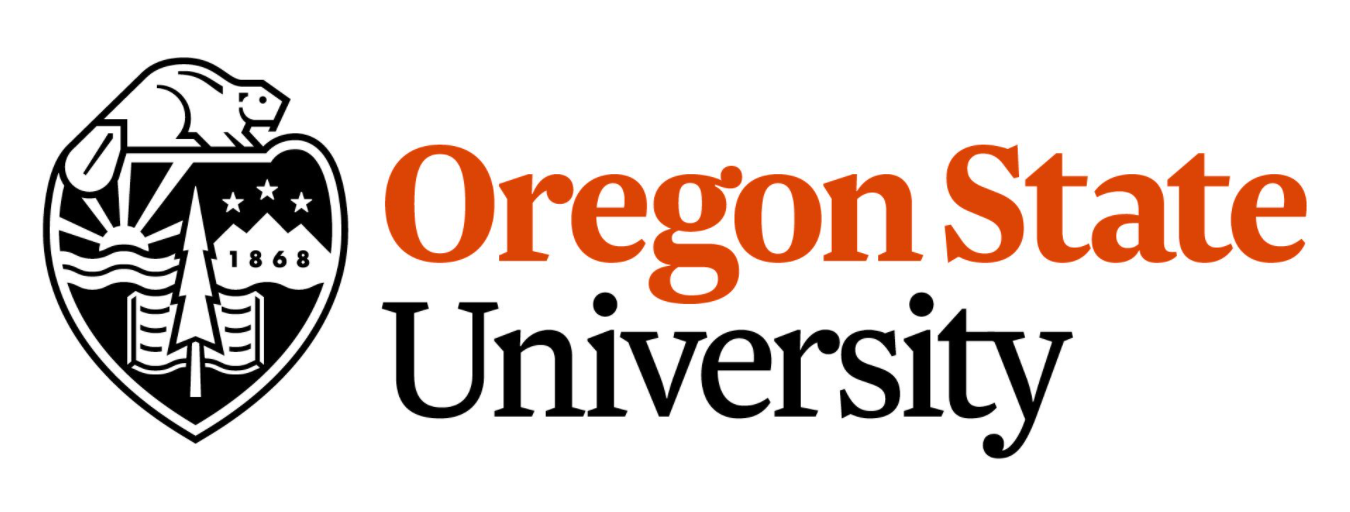 Training Module 2.2
Work, Power and Energy
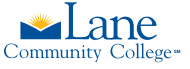 Training Module 2.2 Work, Power and Energy
1
Work, Power and Energy
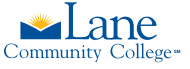 Work : The effect created by a force when it moves a body. 
	Work = Force x Distance
		Units:       N-m (Joule)
			ft-lb
			

Power: The time rate of doing work
	Power = Work/Time
		Units: 	Joule/sec or N-M/sec 
			Watt
			Ft-lb/min
			HP  (33,000 Ft-lb/min = 1 HP)

			HP and kW 
			1 HP = 0.746 kW
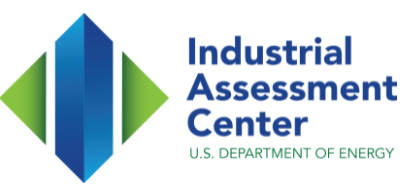 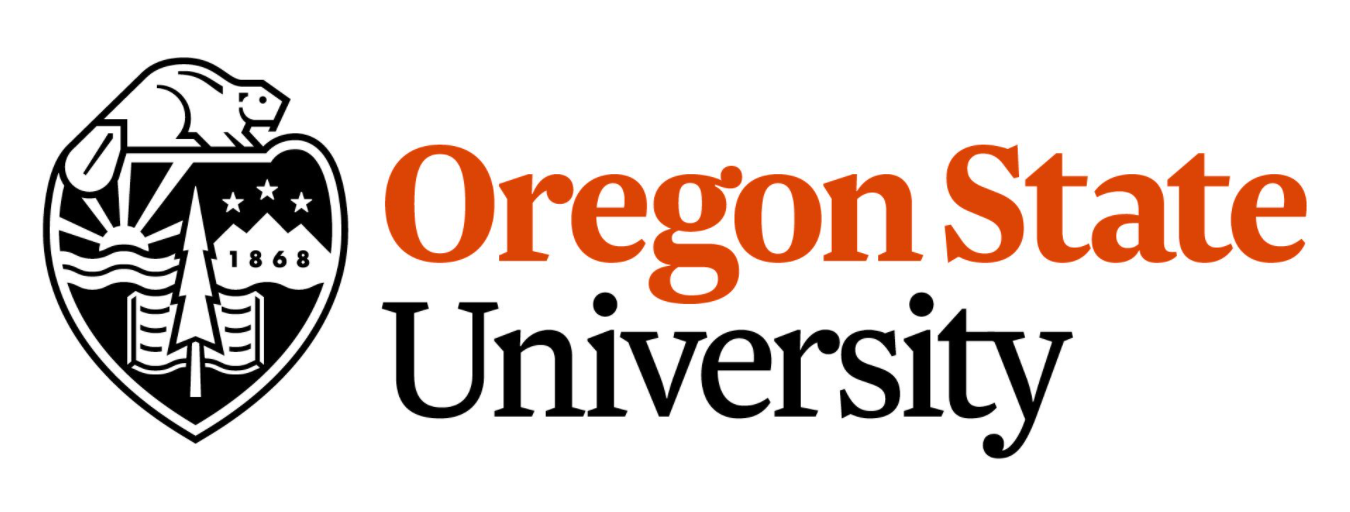 Training Module 2.2 Work, Power and Energy
2
Power and Energy
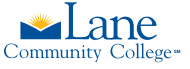 Work : The effect created by a force when it moves a body. 
	Work = Force x Distance
		Units:       N-m (Joule)
			ft-lb

Energy : The ability to do Work
		Units:	BTU (common basic unit for energy)

Power: Measures the rate of transferred energy
		Units:	Btu/hr (Btuh)
			kW (Joule/sec)
			HP
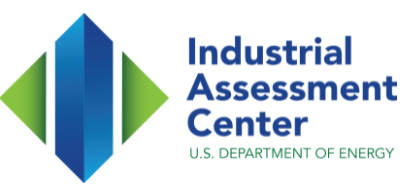 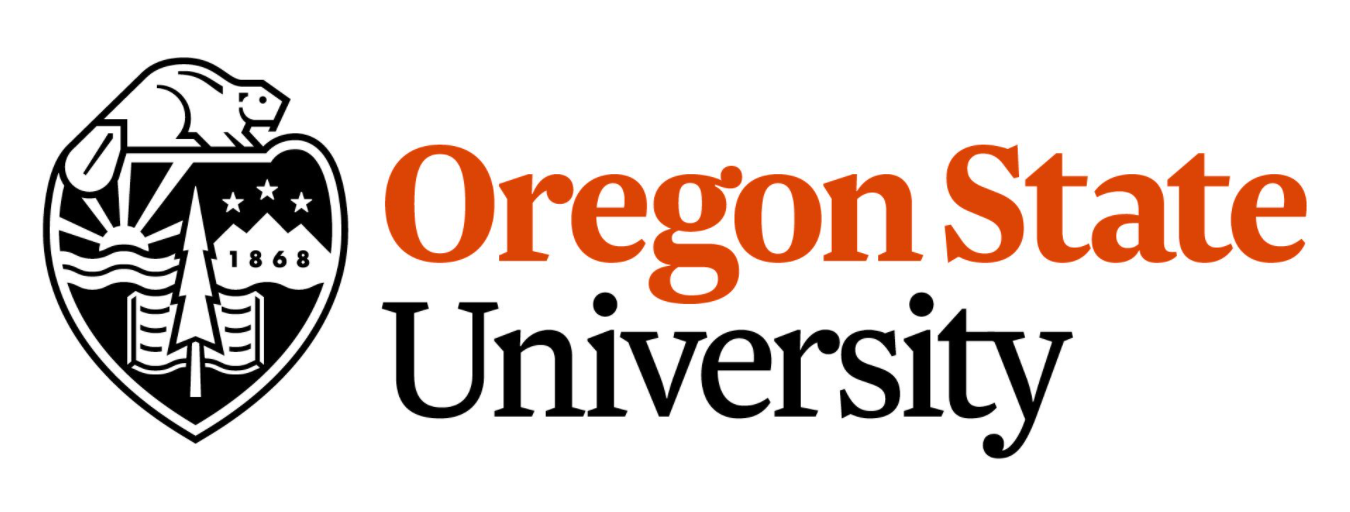 Training Module 2.2 Work, Power and Energy
3
Energy and Work
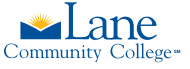 What about Energy?
Energy is an abstract concept and difficult to define but it is often referred to as”
	The ability to do WORK

Energy can be stored

Energy can be transferred

Also

Energy can represent WORK  “W”

Energy can represent HEAT     “Q”
BTU: British Thermal Unit
          Energy unit used frequently to reference HEAT

1 BTU is the amount of heat energy required to raise the temperature of 1 lb of water by 1 degree F.

Calorie: The amount of heat energy required to raise the temperature of 1 kg of water by 1 degree C.
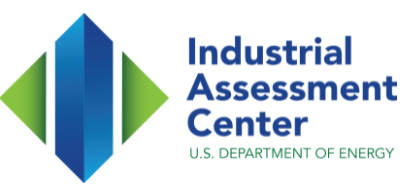 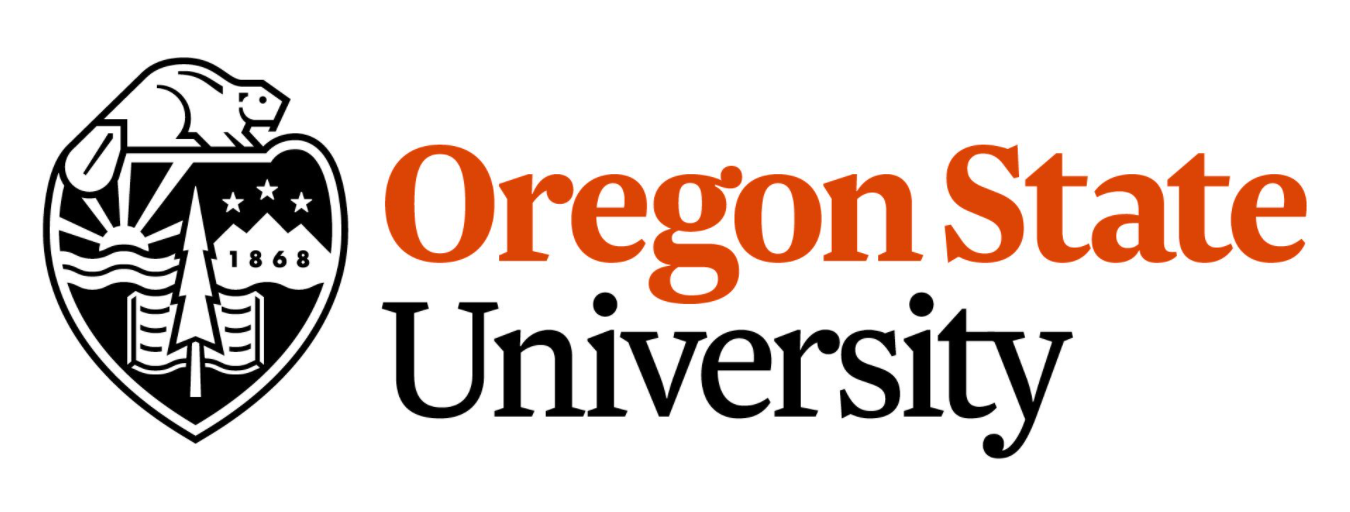 Training Module 2.2 Work, Power and Energy
4
Power and Energy
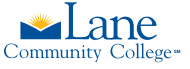 Work : The effect created by a force when it moves a body. 
	Work = Force x Distance
		Units:       N-m (Joule)
			ft-lb

Energy : The ability to do Work
		Units:	BTU (common basic unit for energy)

Power: Measures the rate of transferred energy
		Units:	Btu/hr (Btuh)
			kW (Joule/sec)
			HP
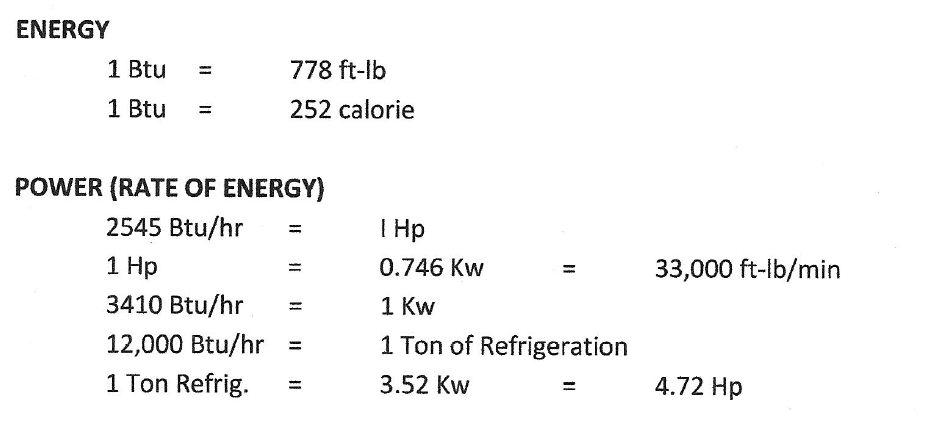 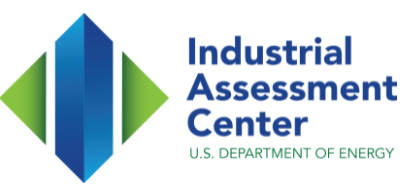 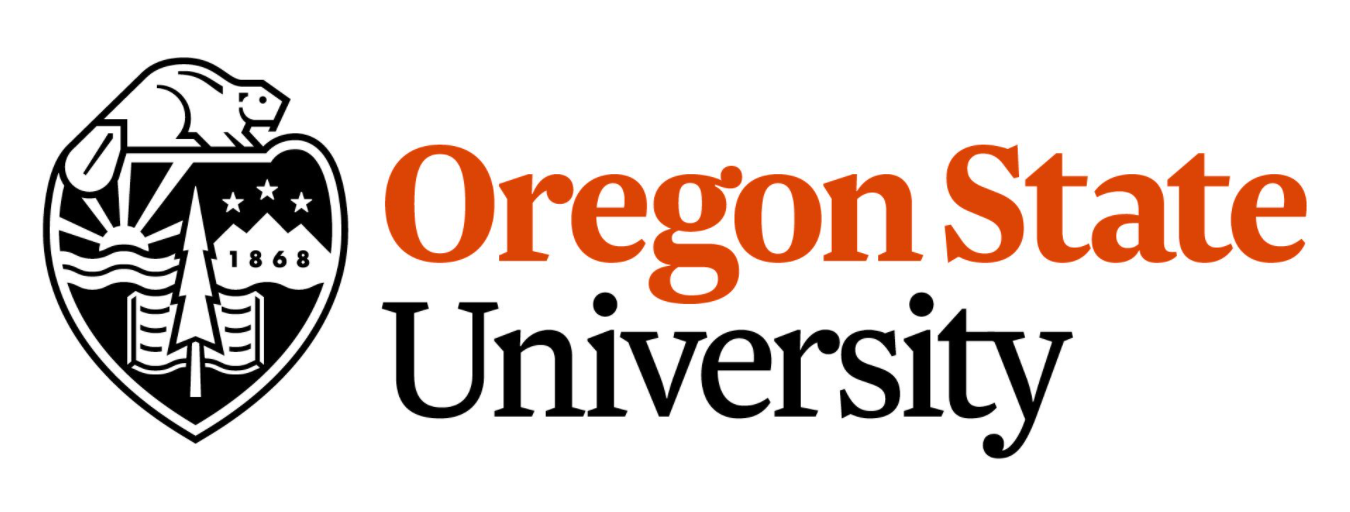 Training Module 2.2 Work, Power and Energy
5
Power “Demand”
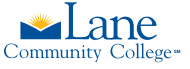 Power is also commonly referred to a DEMAND  and LOAD

In building systems common Power Units are:

	kW: 	Electrical use in utility bills also called the Demand
	HP: 	Rate of energy use for Fans, Pumps, Compressors
	Btu/hr: 	Rate of heat flow in heat loss and cooling load calculations

	Tons of Refrigeration: Used common in air conditioning systems
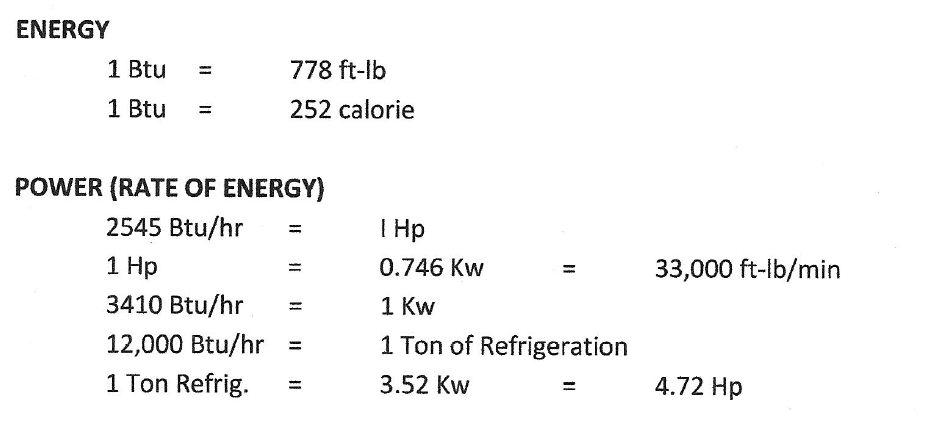 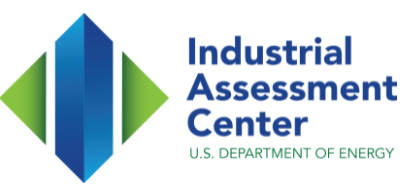 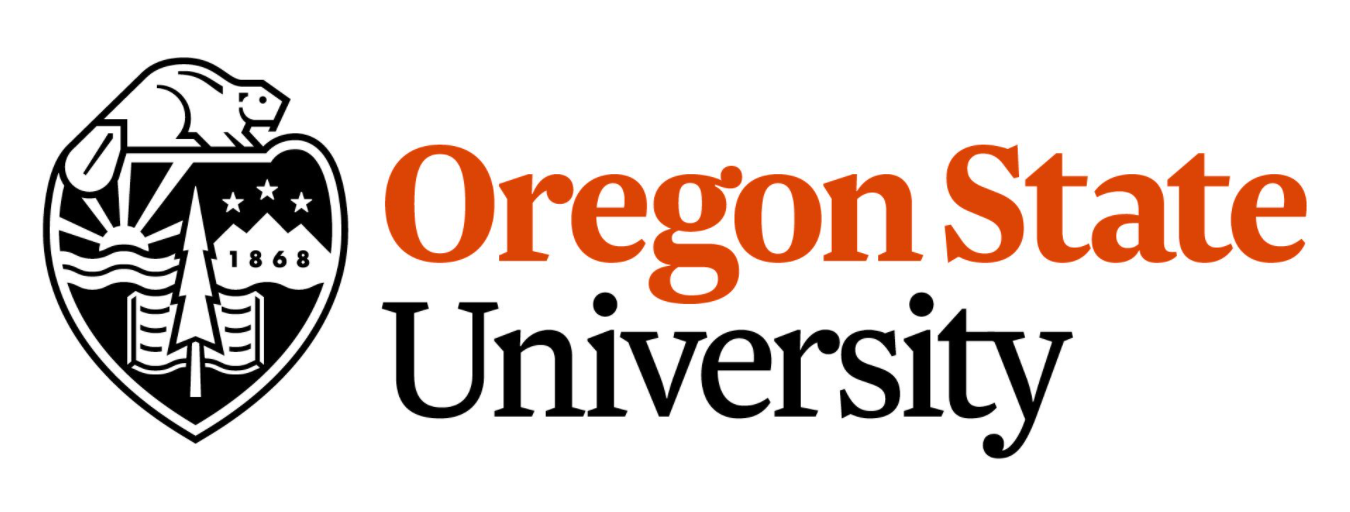 Training Module 2.2 Work, Power and Energy
6
Energy Use
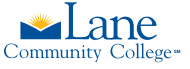 Energy Use
When you get an electric bill or natural gas bill, you are being charged for the energy used over a period of time. Electric utilities will send you a bill with a charge for kWh and natural gas is charged in Therms (or Btu). These are Energy Units, or energy consumed during the billing period.
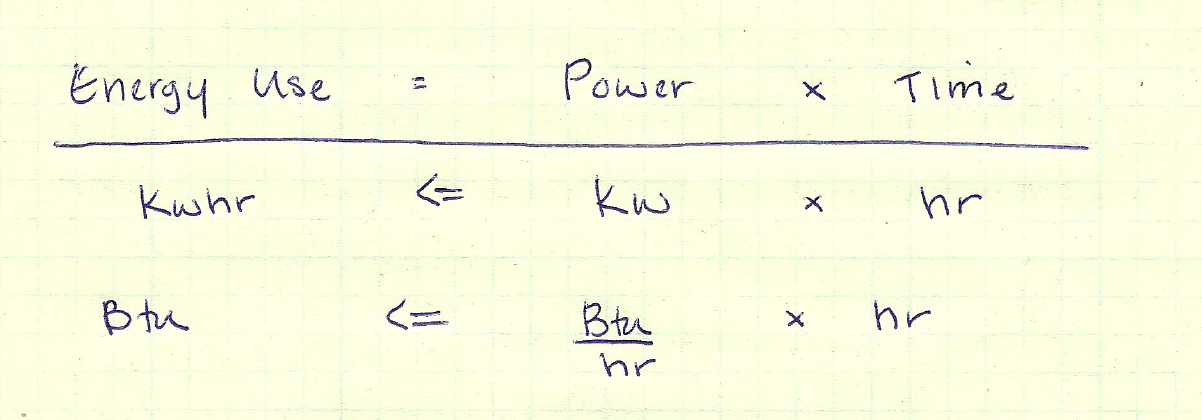 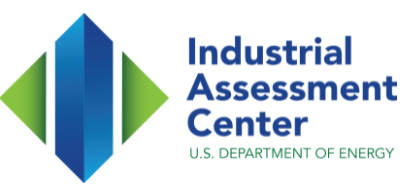 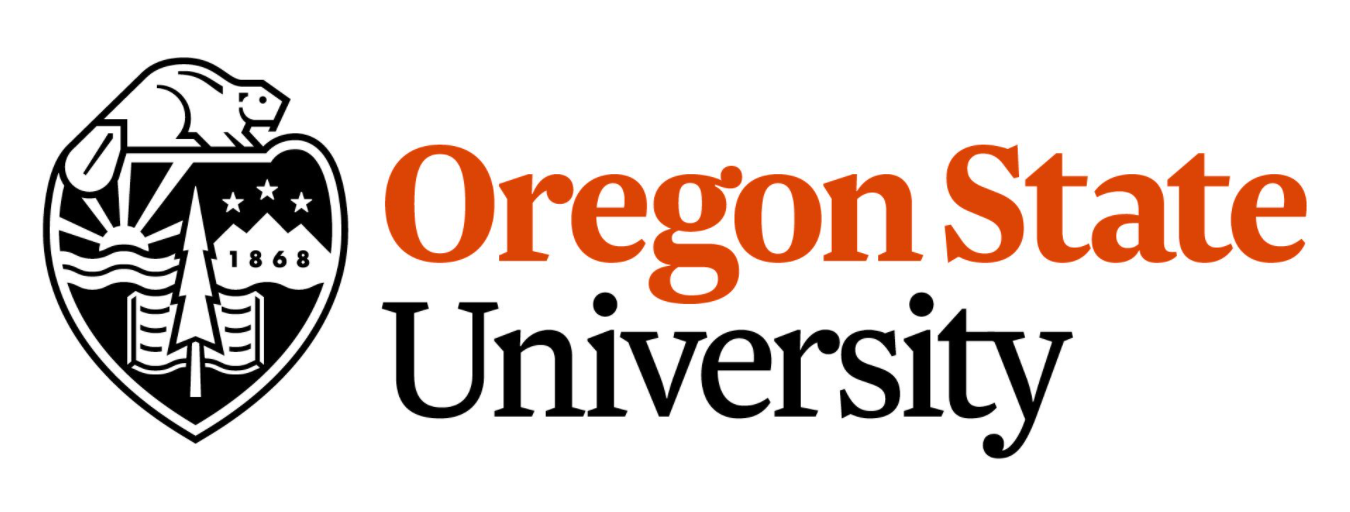 Training Module 2.2 Work, Power and Energy
7
Energy Units and Demand Units
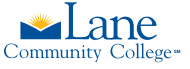 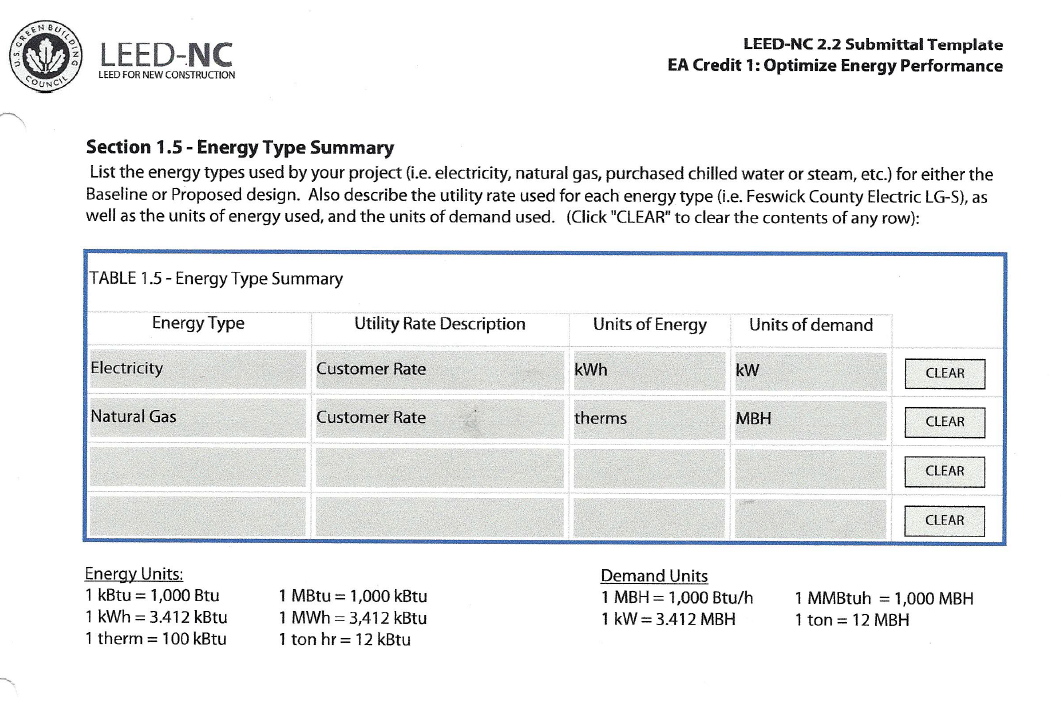 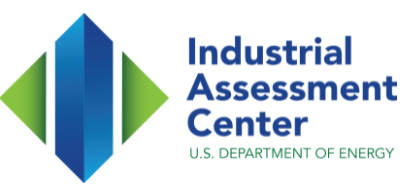 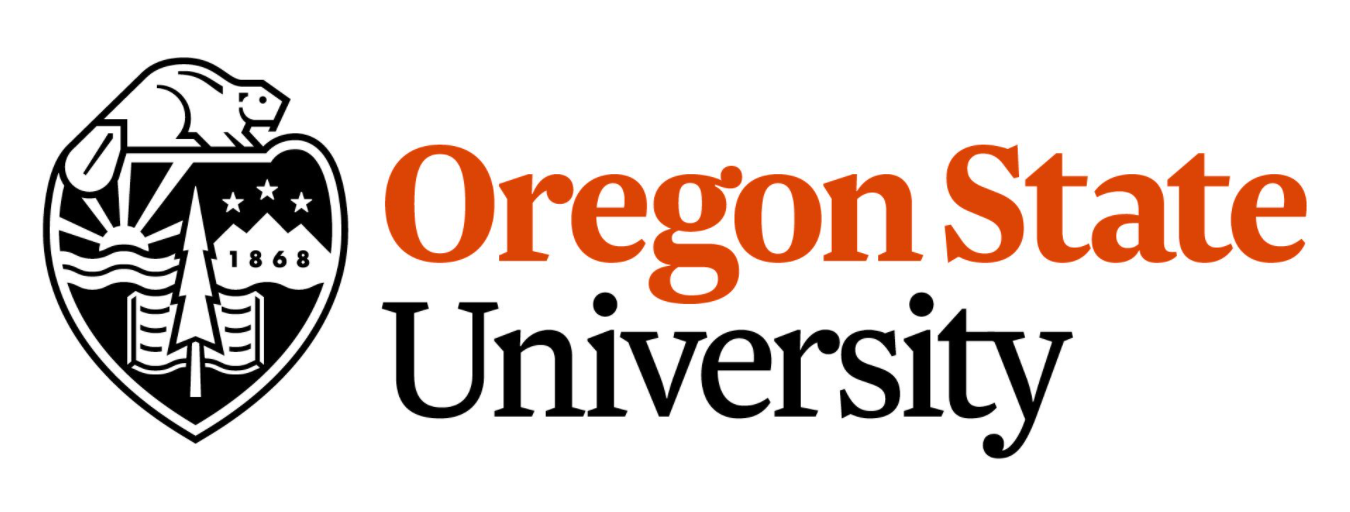 Training Module 2.2 Work, Power and Energy
8